CIS2 Final Presentation
Augmented Reality Aided Craniofacial Surgery
Team Members: Nikhil Dave & Yihao Liu

Mentors: Dr. Peter Kazanzides, Ehsan Azimi, Dr. Cecil Qiu, Dr. Sashank Reddy
Background
Reconstruction:
A concave plate is placed along the wall of the eye socket to prevent tissue from entering fracture cavity.
Hard to place.
Low visibility
Misplacement can result in injury to sensitive tissue.
Long operating time.
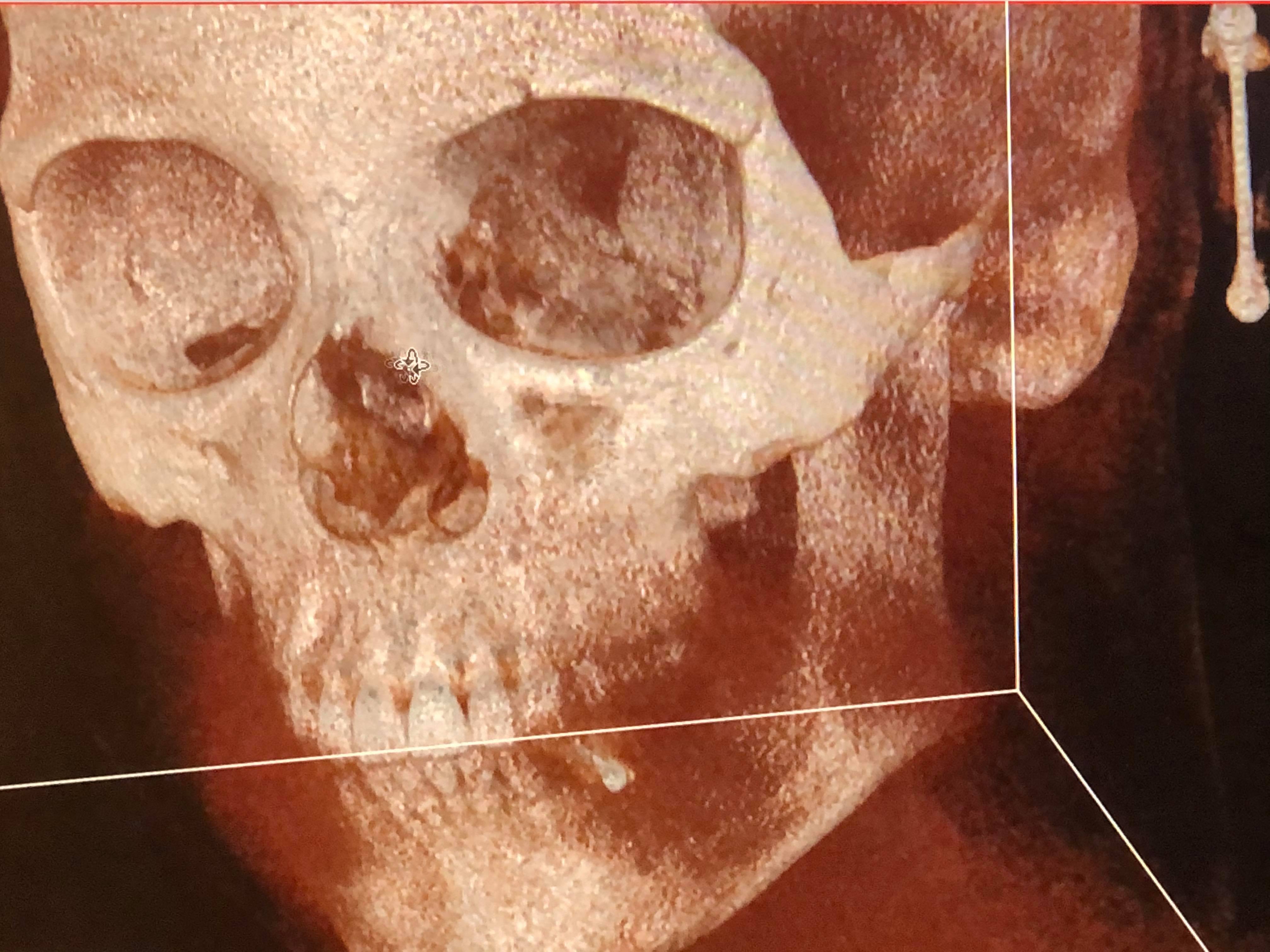 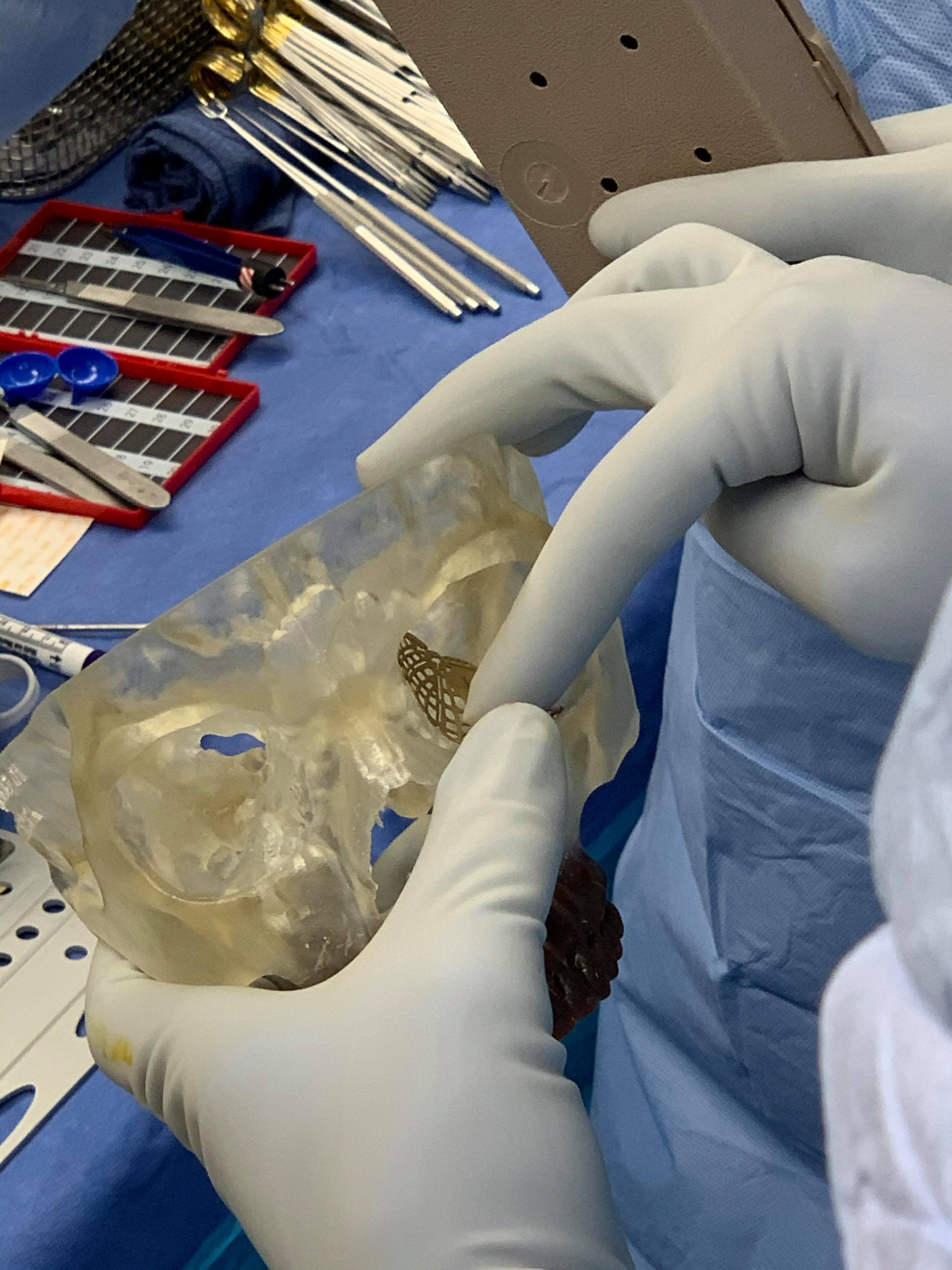 Orbital Floor Fracture:
Due to pressure on the eye from blunt trauma, the medial wall and orbital floor can fracture.
Fracture repair requires manipulation of delicate and complex structures in a tight, compact space.
Surgeons struggle with visibility in the confined region.
Current Intraoperative Surgical Workflow:
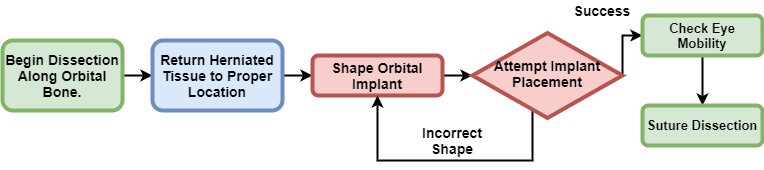 Length of Time for Completion Gradient:
GREEN ~ Standard
BLUE ~ Slow Step
RED ~ Time Limiting Step
Simplified Implant Placement:
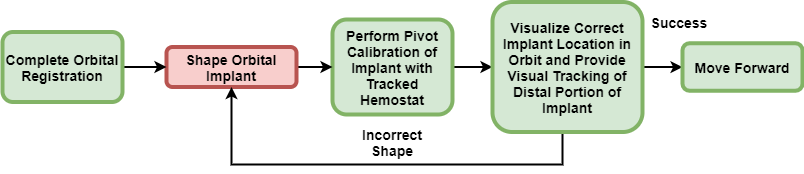 Project Deliverables
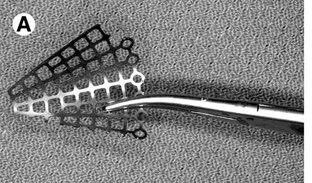 Point/surface registration method for orbital socket
Min: Target registration error (TRE) <4mm – camera-based tracker accuracy
Expected: TRE <3mm - camera-based tracker accuracy
Max: TRE <2mm - camera-based tracker accuracy 

Calibration of implant with respect to tracked hemostat
Min: Pivot Calibration of the distal edge of the implant (only model the distal edge)
Expected: Use calibrated pointer to model the implant distal edge
Max:  Use calibrated pointer to model the entire implant

Visualize position of tracked implant  respect to CT 
Min: Visualization on 3D slicer (OpenIGTlink to update model)
Expected: Visualization in AR system (HoloLens)  (Completed in unity, have not built HoloLens application)
Max: A comparison between 3D slicer implementation and Hololens implementation
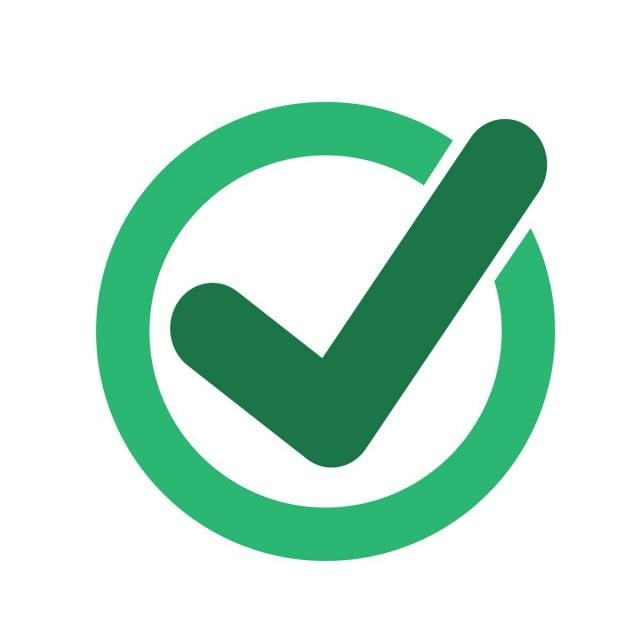 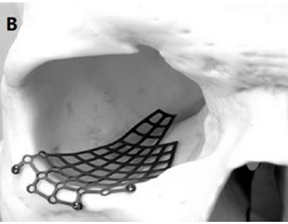 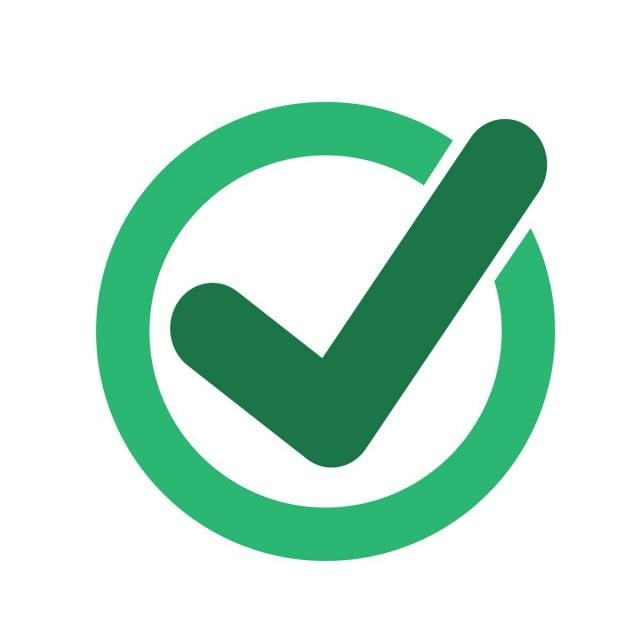 Pictures Courtesy of : Dr. Peter Kazanzides
[1] Kazanzides, P. (2020). Navigation for Orbital Floor Fracture Repair. [PowerPoint Slides]
https://pngtree.com/freepng/check-mark-icon_3566317.html
[Speaker Notes: Confirm calibration deliverables

Cal: Min: pivot calibration if only distal edge
Exp: tracked pointer to get position]
Transformation Diagram
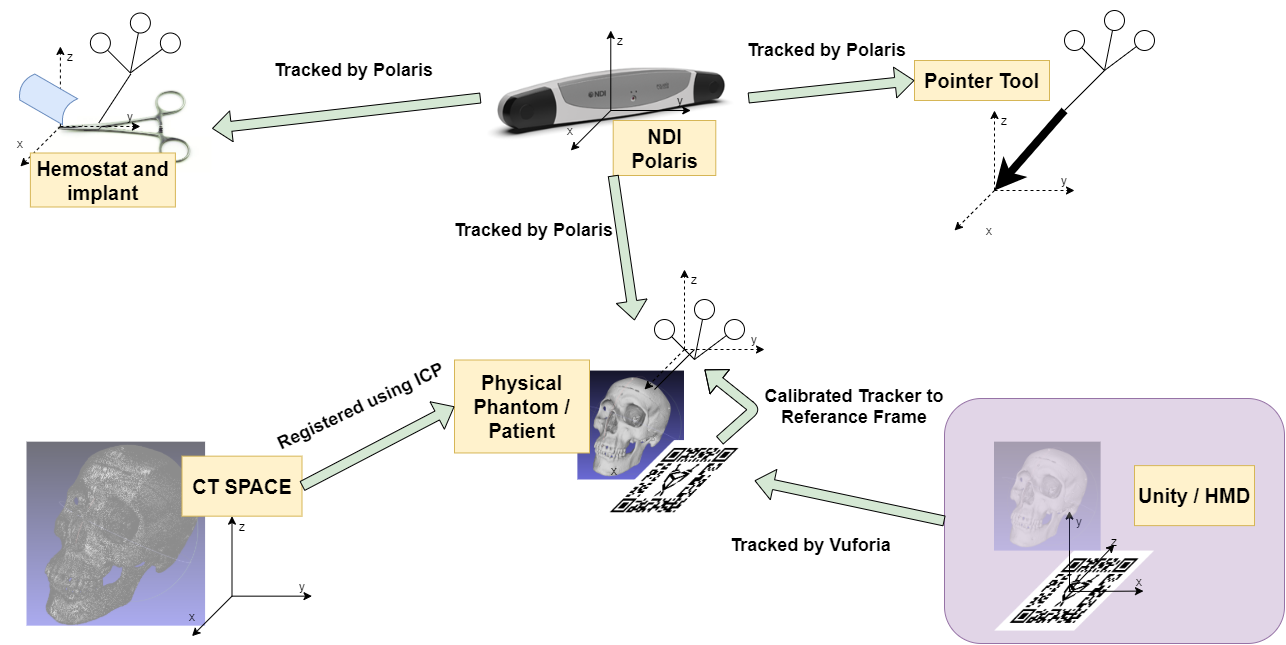 [Speaker Notes: PC1 PC2 and Unity Windows?

Merge PCs Tracksys
ICP noise model Seth thesis
ICP: assumption uniform noise model
Find the noise model – IMLP
Orientations _ IMLOP
Teeth + orbital bones]
System Diagram and Procedure
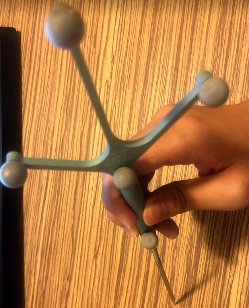 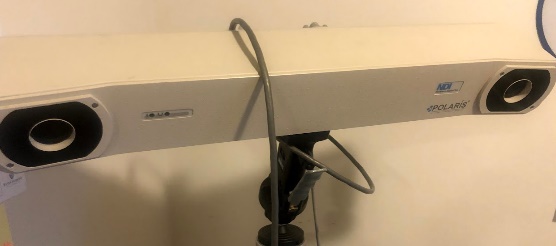 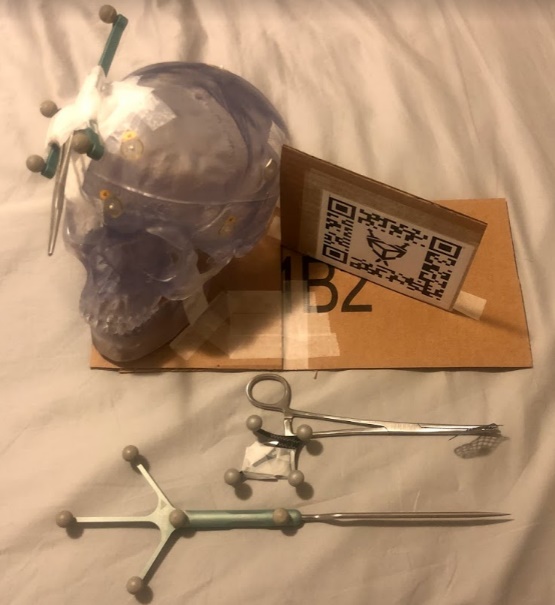 1.
2.
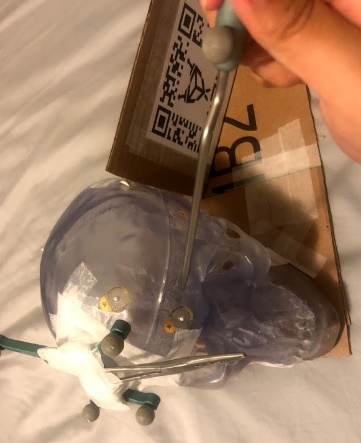 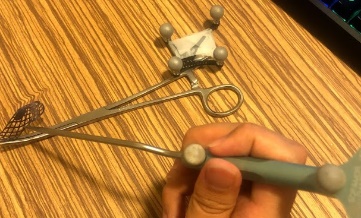 3.
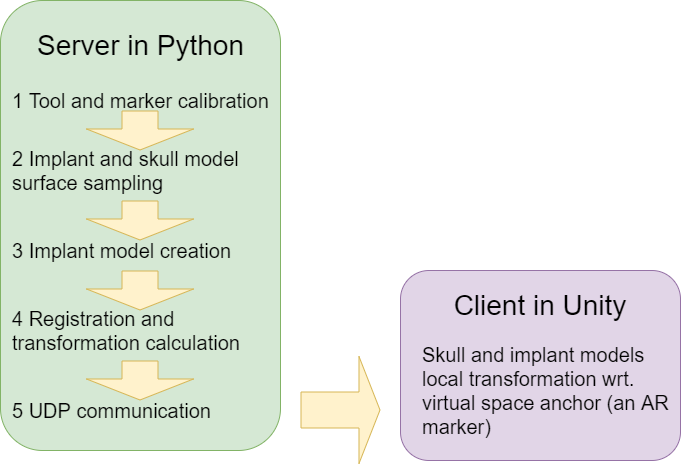 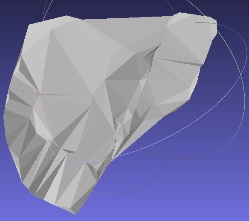 4.
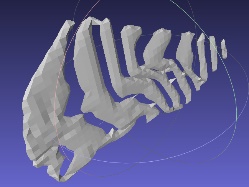 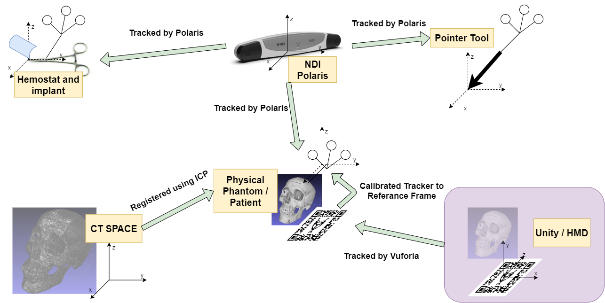 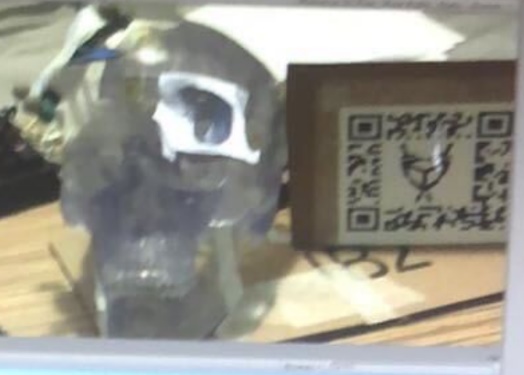 5.
[Speaker Notes: PC1 PC2 and Unity Windows?

Merge PCs Tracksys
ICP noise model Seth thesis
ICP: assumption uniform noise model
Find the noise model – IMLP
Orientations _ IMLOP
Teeth + orbital bones]
Other Components
Iterative closest point algorithm
Convergence depends on coverage of the collected points










Polaris interface: Scikit Surgery NDI Tracker. https://pypi.org/project/scikit-surgerynditracker/
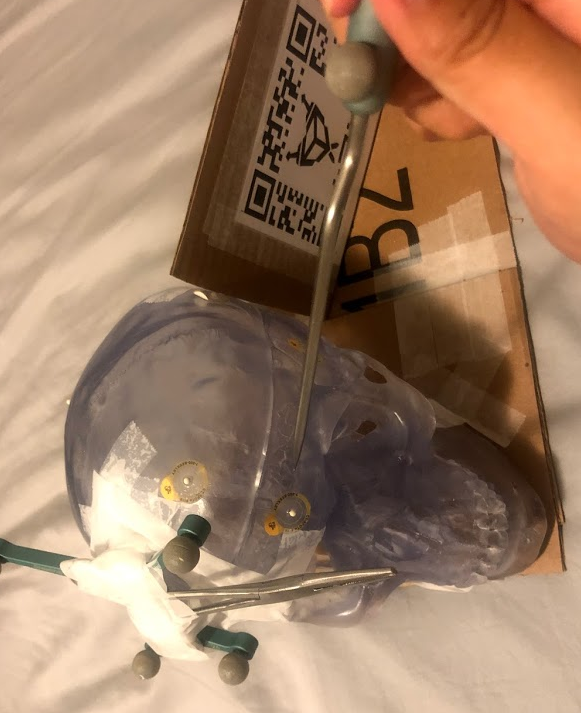 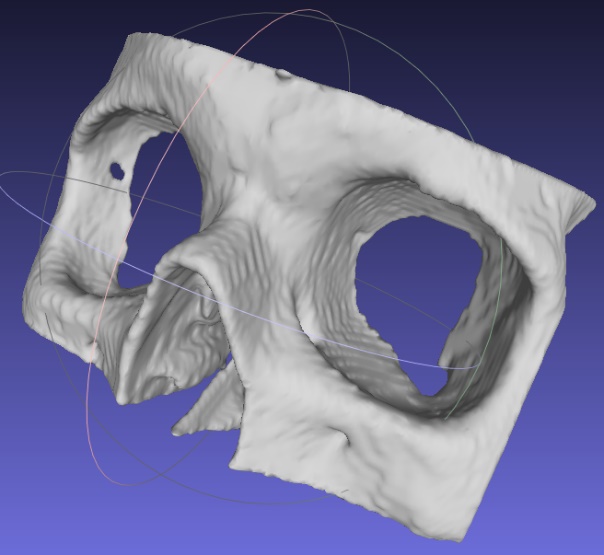 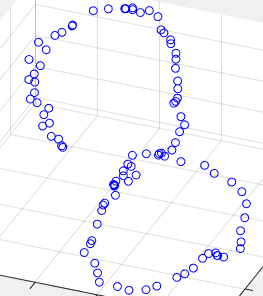 [Speaker Notes: PC1 PC2 and Unity Windows?

Merge PCs Tracksys
ICP noise model Seth thesis
ICP: assumption uniform noise model
Find the noise model – IMLP
Orientations _ IMLOP
Teeth + orbital bones]
Registration Errors [updated May 8th]
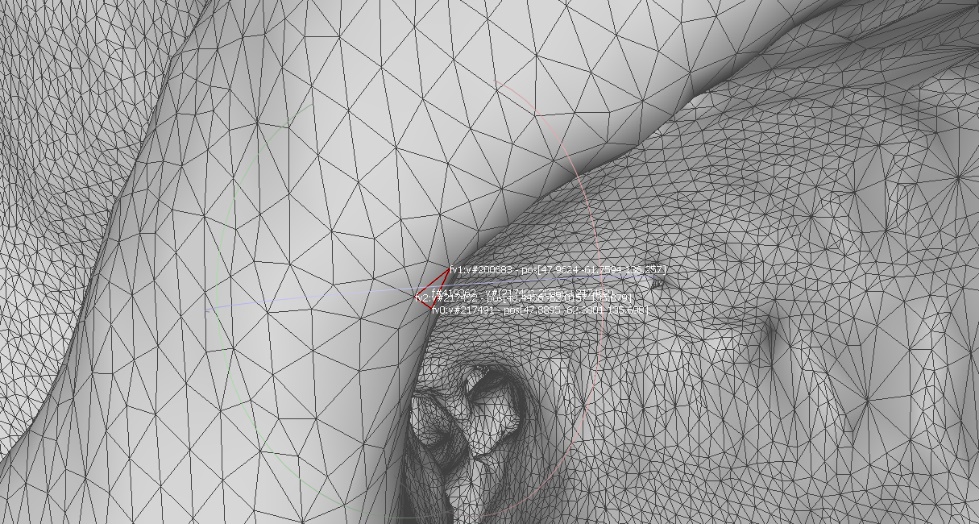 Fiducial-based TRE:

	1.6366 mm and 1.0700 mm on two different anatomic features





ICP made fiducial-based registration worse
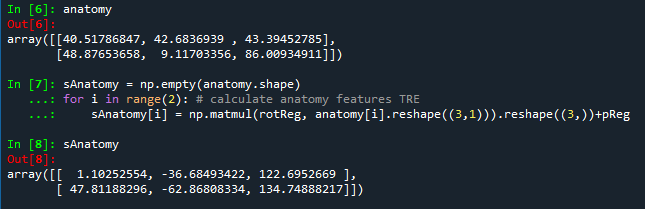 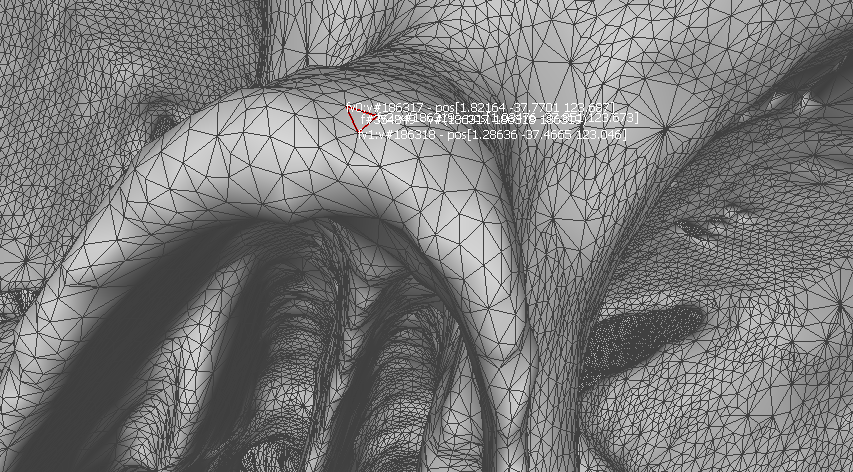 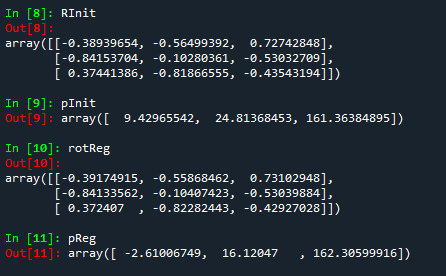 [Speaker Notes: PC1 PC2 and Unity Windows?

Merge PCs Tracksys
ICP noise model Seth thesis
ICP: assumption uniform noise model
Find the noise model – IMLP
Orientations _ IMLOP
Teeth + orbital bones]
Registration Errors [updated May 8th]
Fiducial-based residual:
	average: 0.63 mm
Fiducial initialized ICP residual:
	average: 2.33 mm
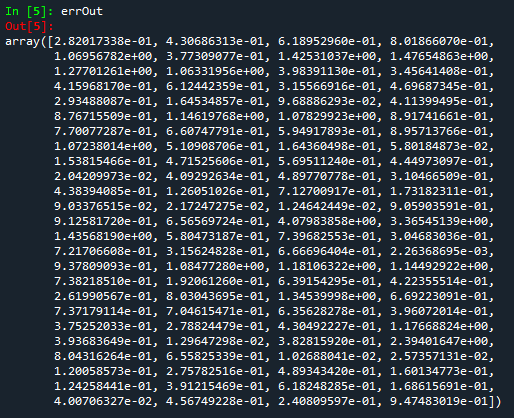 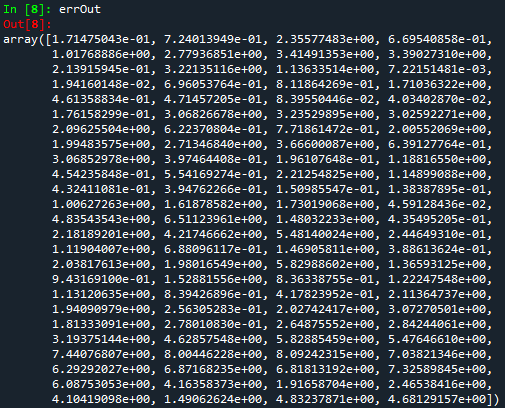 [Speaker Notes: PC1 PC2 and Unity Windows?

Merge PCs Tracksys
ICP noise model Seth thesis
ICP: assumption uniform noise model
Find the noise model – IMLP
Orientations _ IMLOP
Teeth + orbital bones]
Visualization
[Speaker Notes: PC1 PC2 and Unity Windows?

Merge PCs Tracksys
ICP noise model Seth thesis
ICP: assumption uniform noise model
Find the noise model – IMLP
Orientations _ IMLOP
Teeth + orbital bones]
Challenges
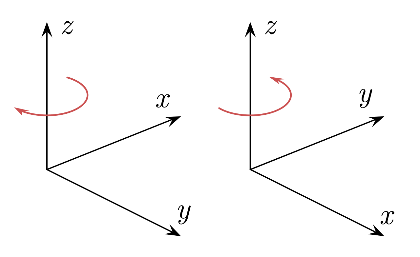 3. Bad rendering visualization
Virtual object error – need calibration
E. Azimi, L. Qian, N. Navab, and P. Kazanzides. Alignment of the Virtual Scene to the Tracking Space of a Mixed Reality Head-Mounted Display. Retrieved from: https://arxiv.org/pdf/1703.05834.pdf. 2019

“Jumping implant” – need smooth movement








4. Transformation chain issue - solved
Maximize code reusability: Double-edged sword 
code logic vs. debugging effort
1. Unity handedness - solved
Calculate, convert, send https://github.com/bingogome/CISII_Orbital/tree/master
Convert, calculate, send https://github.com/bingogome/CISII_Orbital/tree/lefthanded

2.Vuforia tracking problem - solved
“Optical illusion” – AR marker facing up or down

Solution:
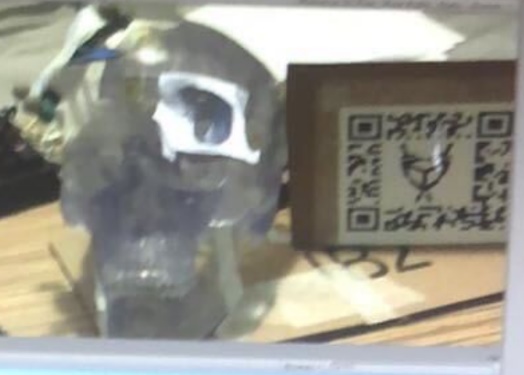 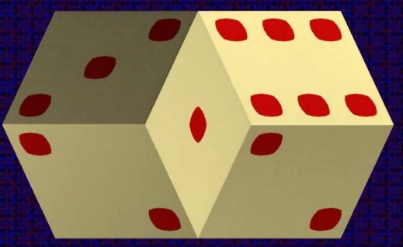 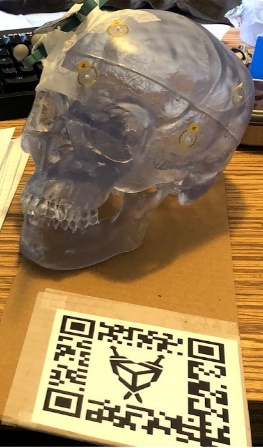 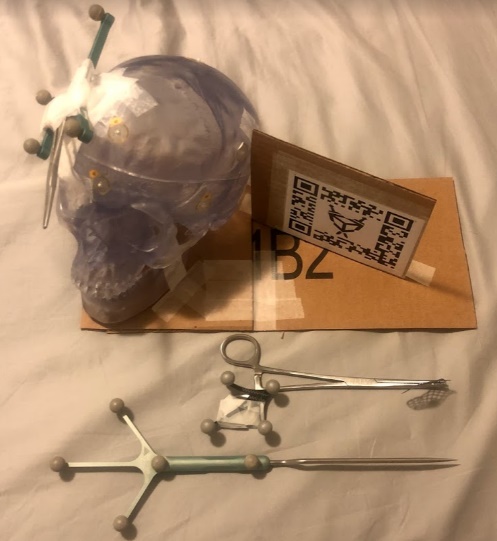 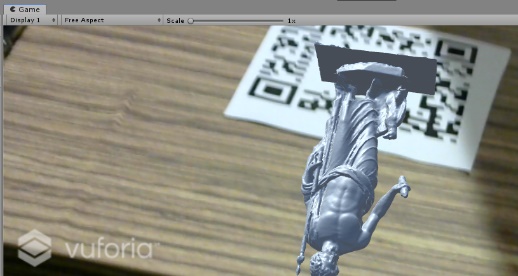 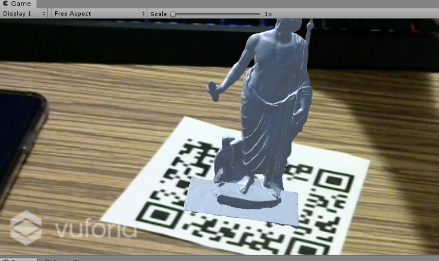 [Speaker Notes: PC1 PC2 and Unity Windows?

Merge PCs Tracksys
ICP noise model Seth thesis
ICP: assumption uniform noise model
Find the noise model – IMLP
Orientations _ IMLOP
Teeth + orbital bones]
Calibration – Implant Model Creation
Implant Model Generation
Points along the implant are captured with respect to the hemostat using a tracked pointer.
Data is parsed and surface mesh is created, then converted into a tessellated model.
The model is then transferred to Visualization tool.
Allows for the generation of Implant models after each shaping iteration.
Provides Surgeon accurate visual representation of the implant.
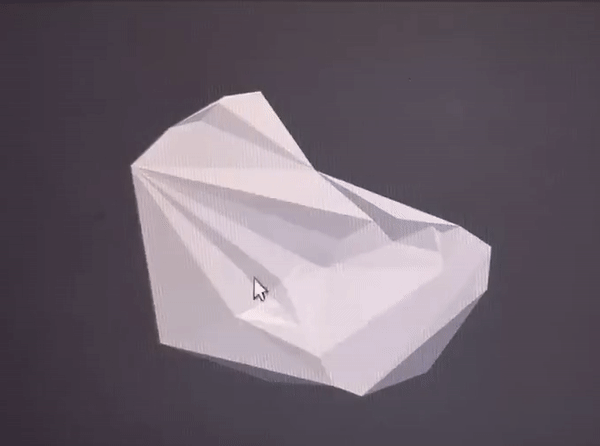 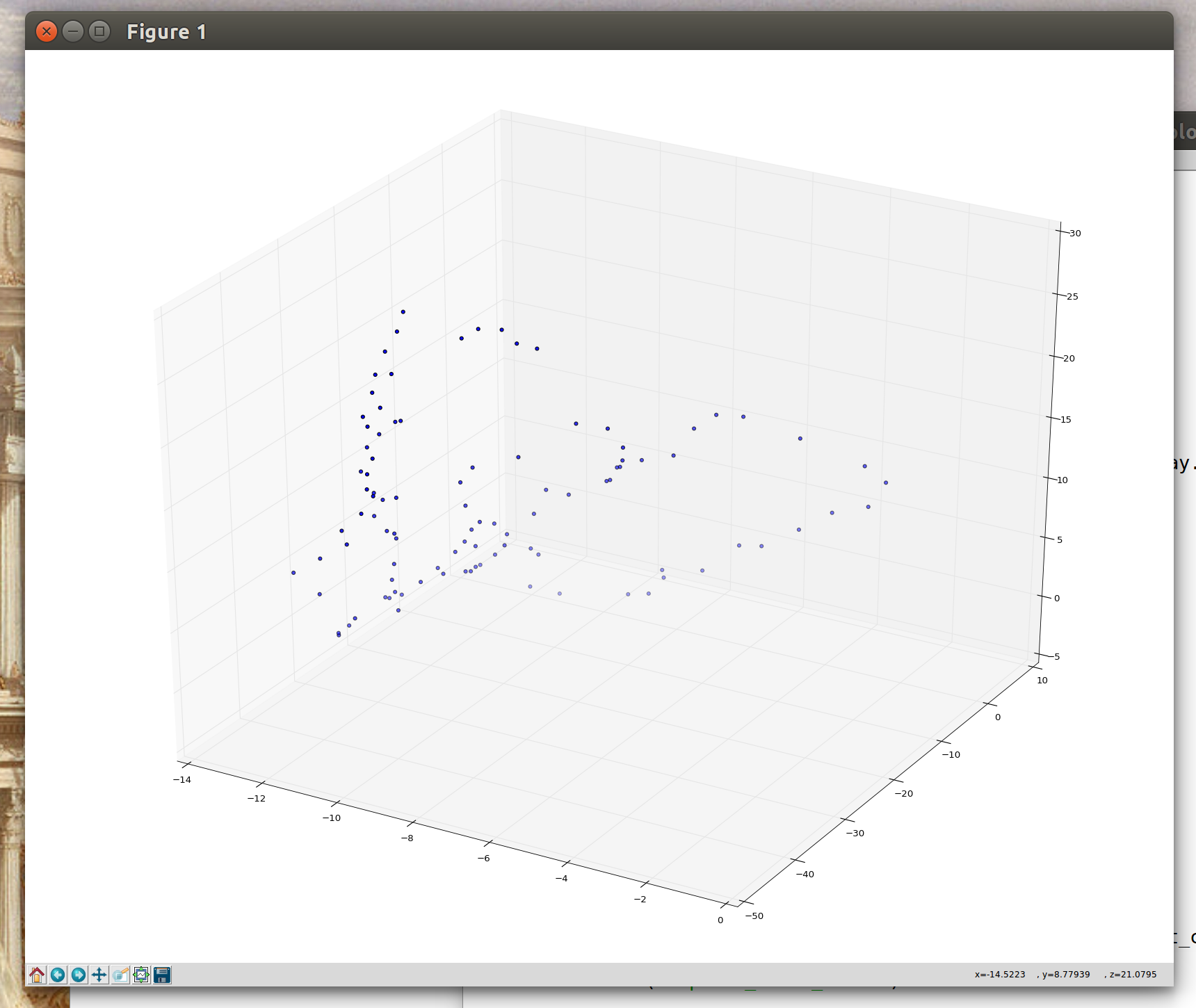 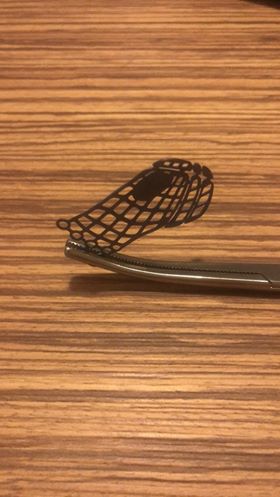 Point Collection to Tessellated Model
[Speaker Notes: PC1 PC2 and Unity Windows?

Merge PCs Tracksys
ICP noise model Seth thesis
ICP: assumption uniform noise model
Find the noise model – IMLP
Orientations _ IMLOP
Teeth + orbital bones]
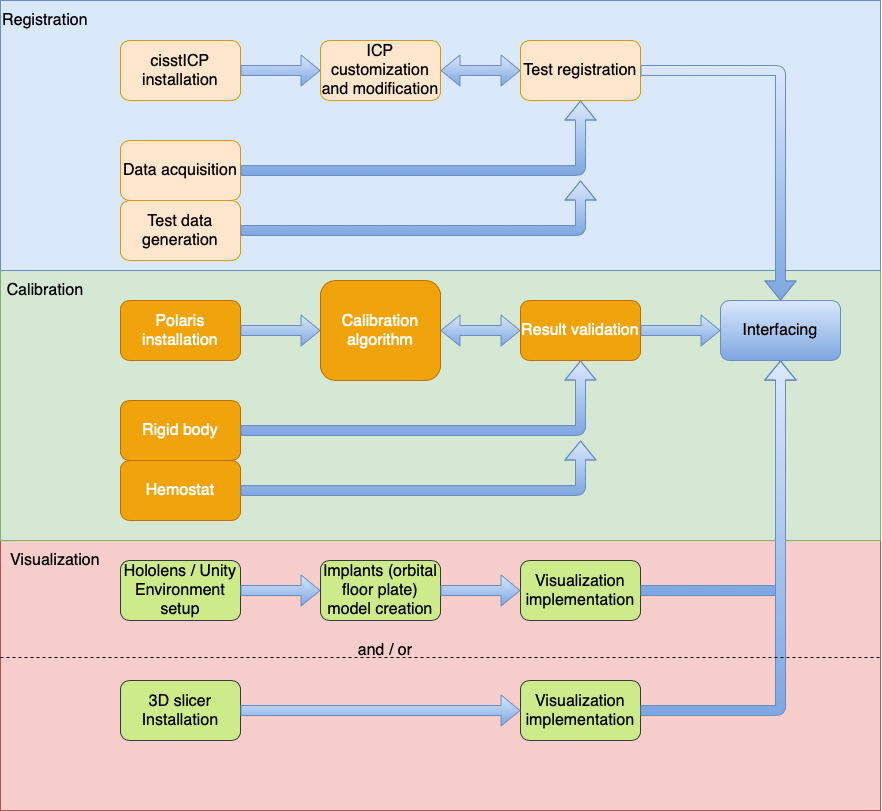 Y
Y
Y
Y
N
Team Management
Diagram
Y
Y
N
Y
Y
N
Y
Both worked in conjunction on reports and presentations.
Y
Y
N
Y
Yihao Liu
N
Nikhil Davé
N
N
What We Learned
Soft Skills
Learned how to present scholastically.
Learned how to make elevator pitches.
Developed technical writing skills.

Technical Skills
Learned how to use 3D Slicer (ND), Vuforia (YL).
Interfacing with tracking system is non-trivial.
Coding/Documentation skills.
Implementation
Know the tools. 
工欲善其事，必先利其器 
(A good engineer sharpens her/his tools if she/he desires success.)
Actual validation and debugging takes longer then building application.
Sleep well when stuck on something for a long time.
Proper time management and communication go a long way.
Investigate possible issues and ways to solve them, more often then not they can be solved on your own, before asking for help.
[Speaker Notes: PC1 PC2 and Unity Windows?

Merge PCs Tracksys
ICP noise model Seth thesis
ICP: assumption uniform noise model
Find the noise model – IMLP
Orientations _ IMLOP
Teeth + orbital bones]
Future Steps and Goals
Finish up 3D Slicer Visualization
Were very close to completion.
Had no connectivity issues with Polaris.
Problem with Plus Toolkit Implementation.

Create Application for Hololens
Would like to create a functional application on HoloLens Display.
Transferable from Unity application.

User study of Application
Having a phantom user study will aid in application validation

Clinical Use
Finally we would like to see our system in clinical use.
Possible Research Publication.
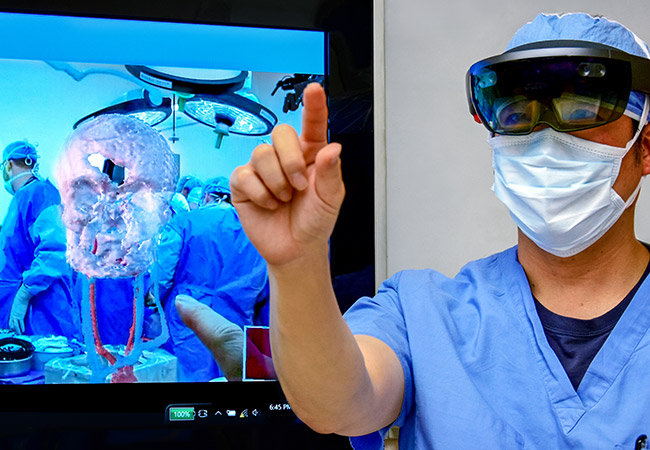 Image Source: https://consultqd.clevelandclinic.org/how-augmented-reality-shaped-cleveland-clinics-total-face-transplant/
[Speaker Notes: PC1 PC2 and Unity Windows?

Merge PCs Tracksys
ICP noise model Seth thesis
ICP: assumption uniform noise model
Find the noise model – IMLP
Orientations _ IMLOP
Teeth + orbital bones]
Thank you!
Special thanks to our mentors and Wenhao Gu!
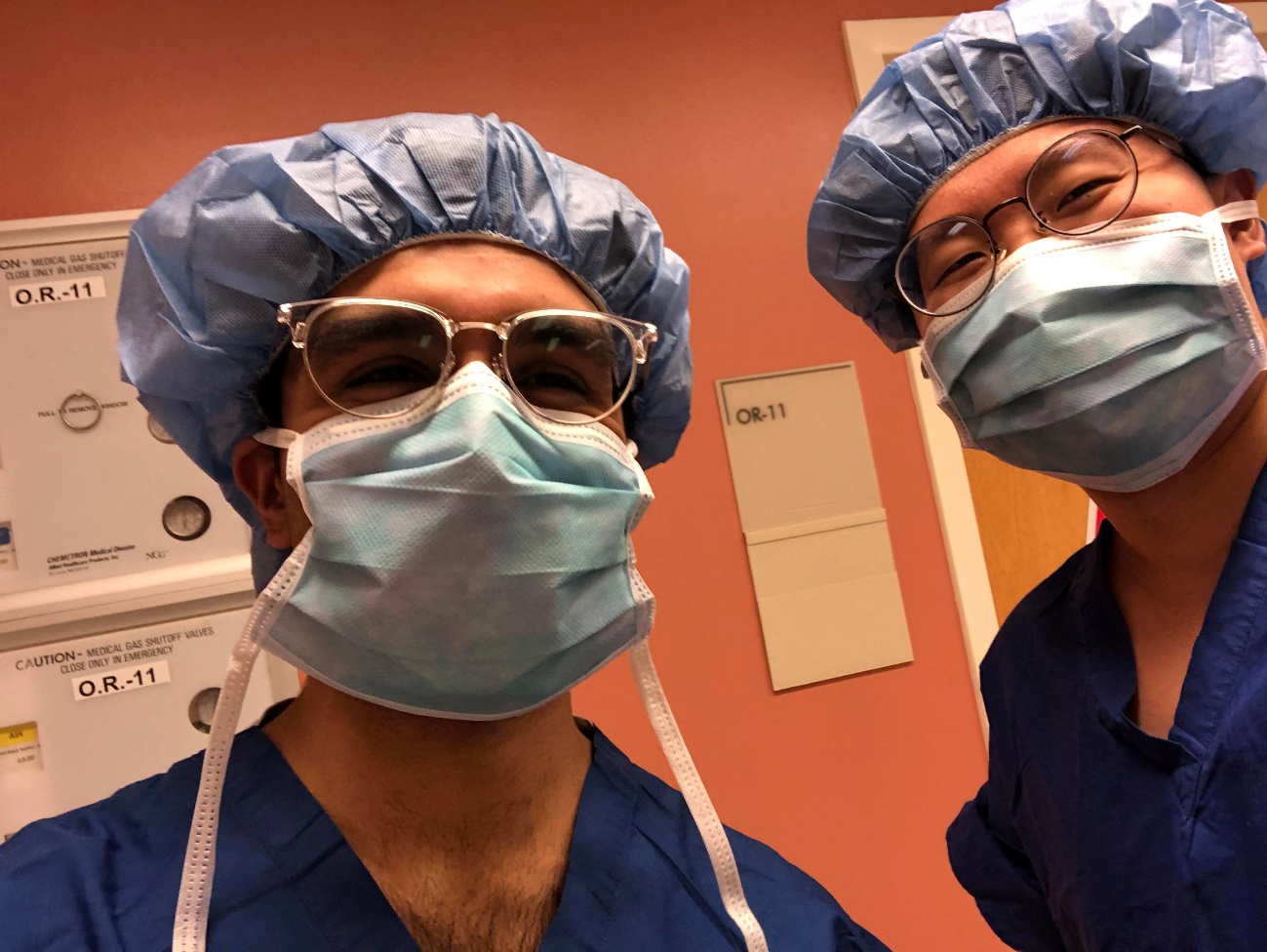 [Speaker Notes: PC1 PC2 and Unity Windows?

Merge PCs Tracksys
ICP noise model Seth thesis
ICP: assumption uniform noise model
Find the noise model – IMLP
Orientations _ IMLOP
Teeth + orbital bones]
Reading List
Hussain, R., Lalande, A., Guigou, C., and Bozorg Grayeli, A. (2019). Contribution of Augmented Reality to Minimally Invasive Computer-Assisted Cranial Base Surgery, IEEE Journal of Biomedical and Health Informatics.

Gsaxner C., Pepe, A., Wallner, J., Schmalstieg, D., and Egger, J. (2019). Markerless Image-to-Face Registration for Untethered Augmented Reality in Head and Neck Surgery, MICCAI 2019. 

Li, Y., Chen, X., Wang, N., Zhang, W., Li, D., Zhang, L., Qu, X., Cheng, W., Xu, Y., Chen, W., and Yang, Q. (2018). A wearable mixed-reality holographic computer for guiding external ventricular drain insertion at the bedside, Journal of Neurosurgery JNS, 131(5), 1599-1606.

Chen, X., Xu, L., Wang, Y., Wang, H., Wang, F., Zeng, X., Wang, Q., and Egger, J. (2015). Development of a surgical navigation system based on augmented reality using an optical see-through head-mounted display, Journal of Biomedical Informatics, Volume 55, 2015, Pages 124-131

Bong, J. H., Song, H. J., Oh, Y. , Park, N., Kim, H., and Park, S.. (2018). Endoscopic navigation system with extended field of view using augmented reality technology, Int. J. Med. Robot., vol. 14, no. 2, pp. e1886

Inoue, D., Cho, B., Mori, M., Kikkawa, Y., Amano, T., Nakamizo, A., Yoshimoto, K., Mizoguchi, M., Tomikawa, M., Hong, J., and Hashizume, M.. (2013). Preliminary study on the clinical application of augmented reality neuronavigation, J. Neurol. Surg. Part A, vol. 74, no. 02, pp. 71-76

Lapeer, R. J., Jeffrey, S. J., Dao, J. T., García, G. G., Chen, M., Shickell, S. M., Rowland, R. S., and Philpott, C. M.. (2014). Using a passive coordinate measurement arm for motion tracking of a rigid endoscope for augmented‐reality image‐guided surgery, Int. J. Med. Robot., vol. 10, no. 1, pp. 65-77